[PARK NAME] [BUFFER/RAIN GARDEN] PLANTS PHOTO GUIDE
COMMON NAME	Scientific name
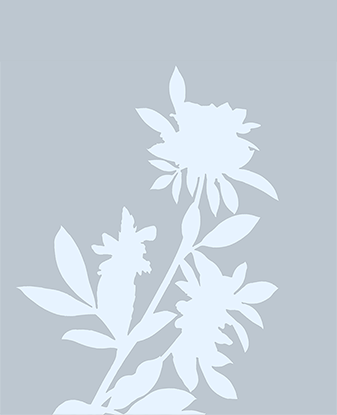 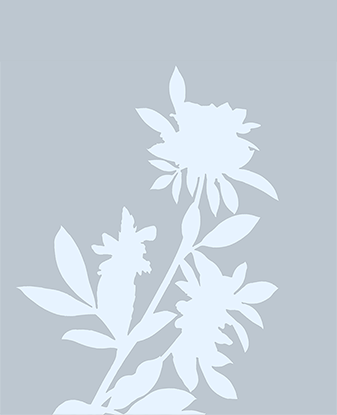 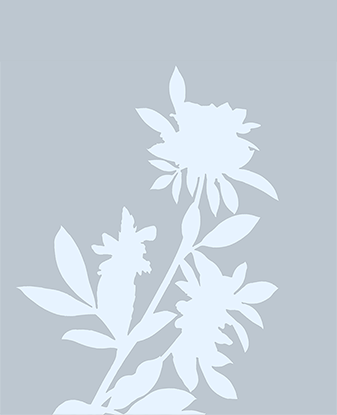 COMMON NAME	Scientific name
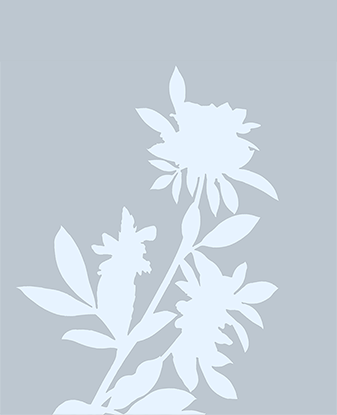 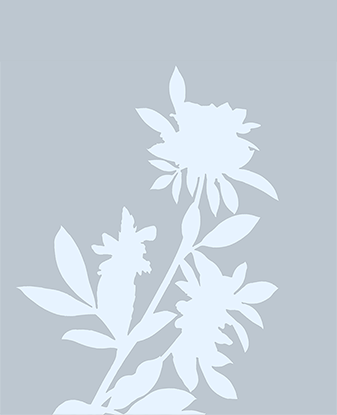 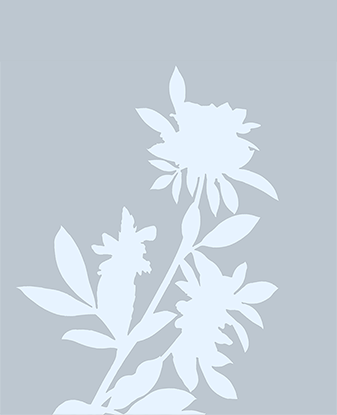 COMMON NAME	Scientific name
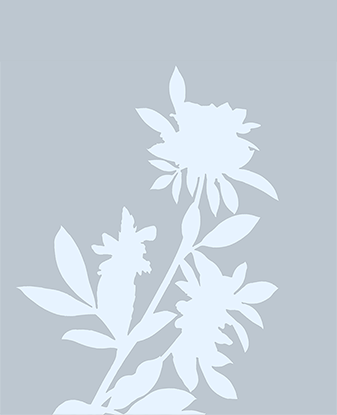 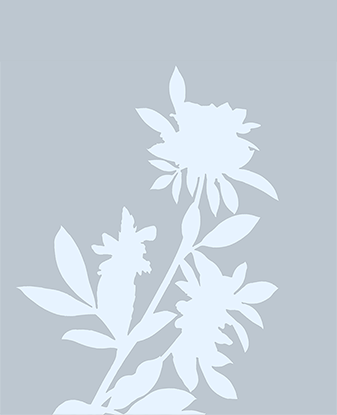 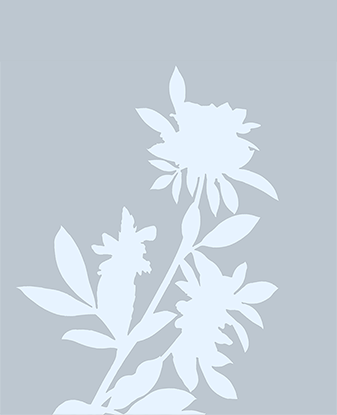 Room for image credits and Creative Commons licenses if necessary. Image use can be requested from plant nursery websites, United States Forrest Service, Smithsonian Institution, Flickr, etc. ...
[PARK NAME] [BUFFER/RAIN GARDEN] PLANTS PHOTO GUIDE
COMMON NAME	Scientific name
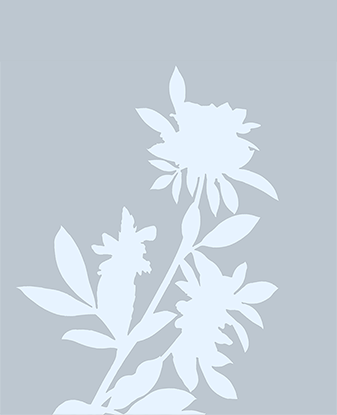 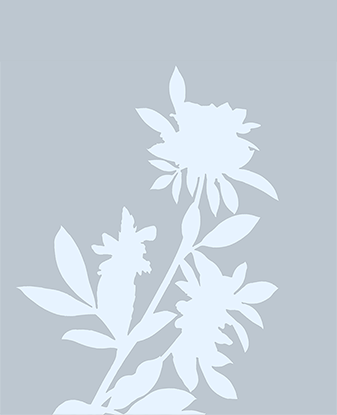 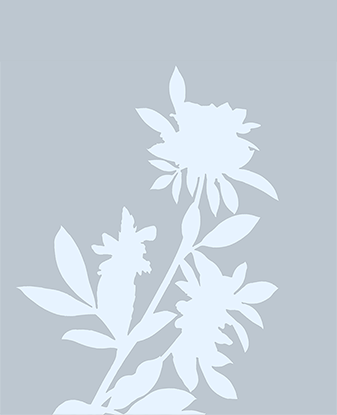 COMMON NAME	Scientific name
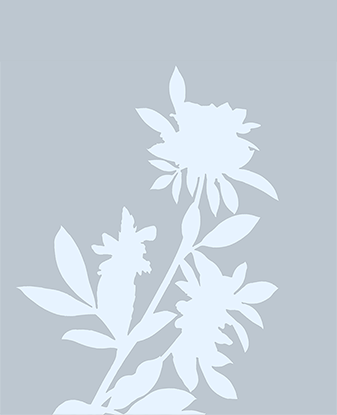 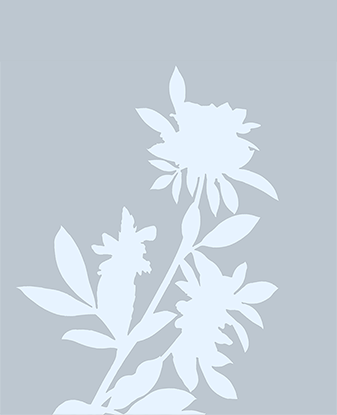 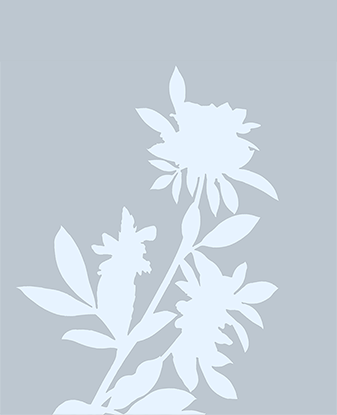 COMMON NAME	Scientific name
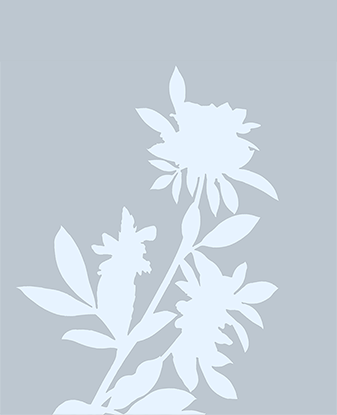 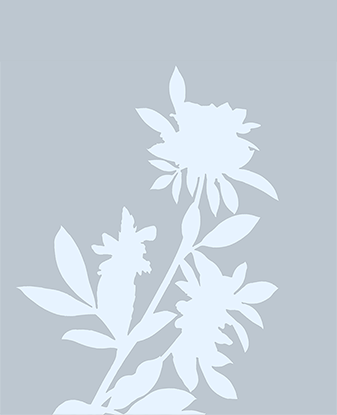 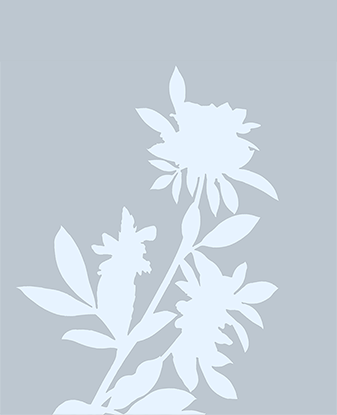 Room for image credits and Creative Commons licenses if necessary. Image use can be requested from plant nursery websites, United States Forrest Service, Smithsonian Institution, Flickr, etc. ...